Emprendimiento y Empleabilidad
Titulo
Objetivo de la clase
Haz Ahora
Aprendizaje del tema
Actividad
Ticket de Salida
Cierre
Inicio
Actividad se entrega
El 26 de junio
2
Objetivo de la clase.
Crea un valor agregado a tu producto o servicio, teniendo en cuenta las técnicas de ayuda y la definición de un valor agregado, se espera que trabajes en equipo.
3
HAZ AHORA
¿Qué es un emprendimiento?
Responde en tu cuaderno.
4
Para esta actividad
Necesitaras tu libro
1.
Buscando un Proyecto
Las buenas Ideas y el Valor Agregado
A continuación, debes dirigirte a la pagina 34 del libro.
Al dar un sentido esencial a tu emprendimiento, les otorgas a tus productos o servicios un valor añadido.
6
Para esto debes leer el texto Marcelo Guital uno de los emprendedores más exitosos de Chile.
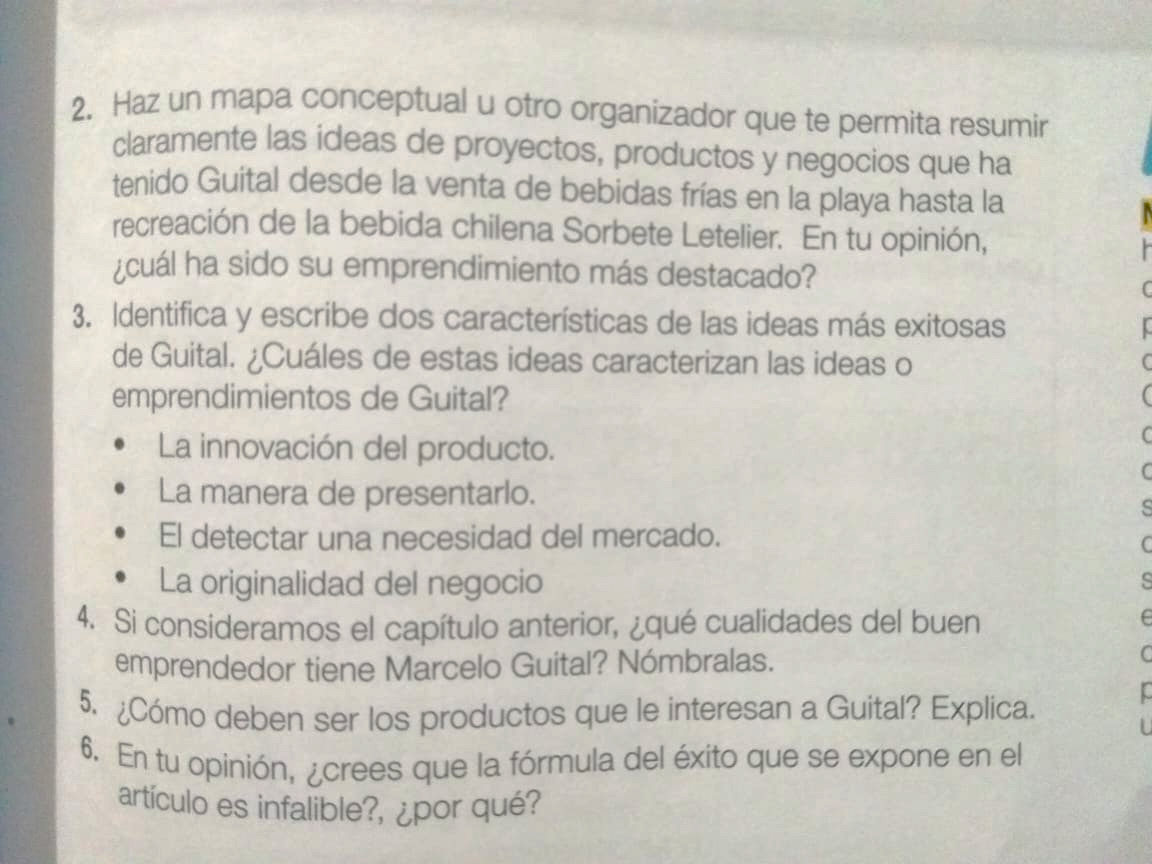 Posterior a tu lectura responde la pagina 35.
7
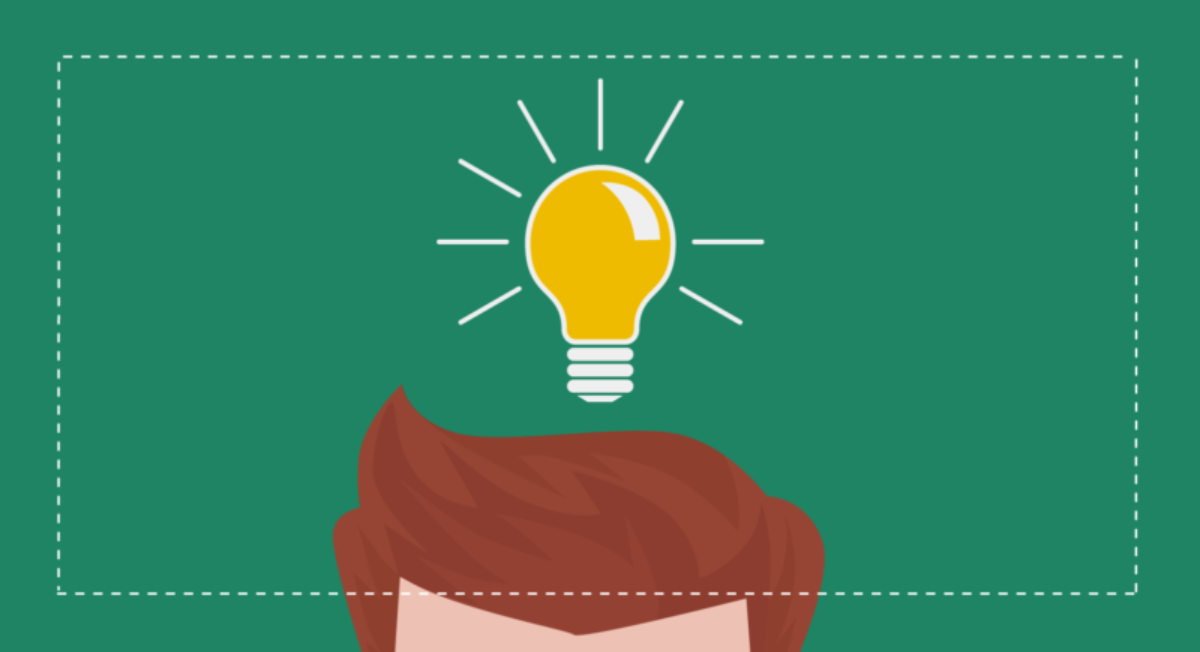 Valor  Agregado
El valor agregado se considera una particularidad extra que un producto o servicio ofrece con el objetivo de producir mayor valor dentro del punto de vista del consumidor.
8
Técnicas para ideas creativas.
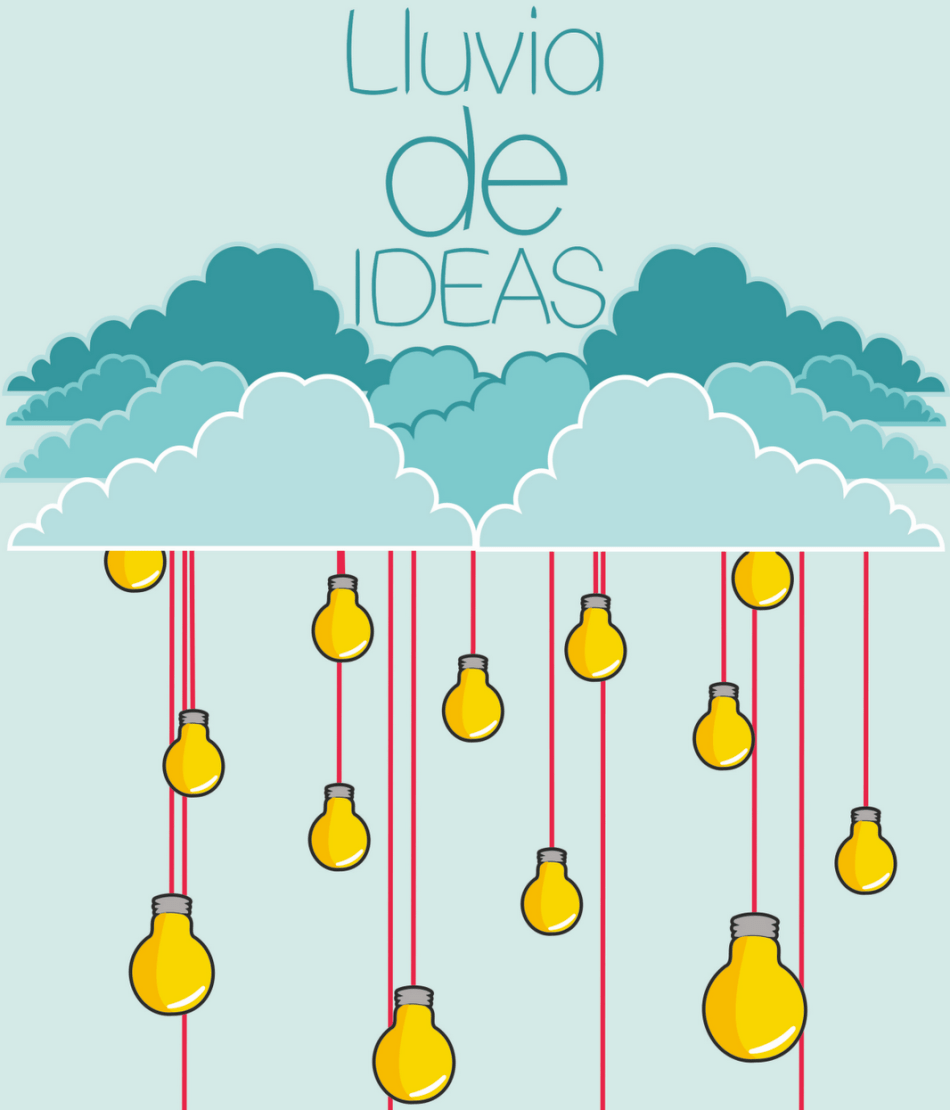 Existen varias técnicas que te ayudarían a generar ideas creativas con tu proyecto.  Como por ejemplo:
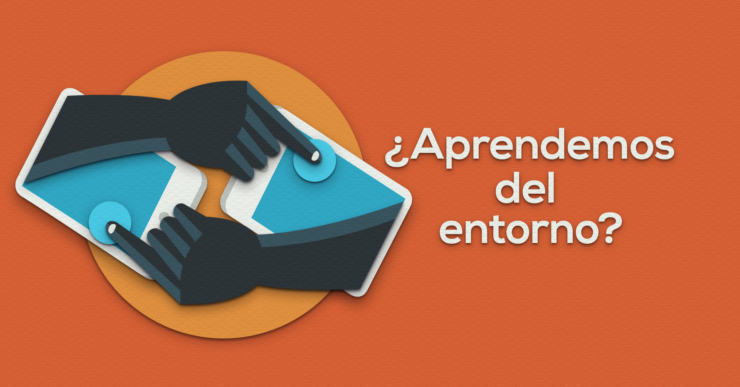 9
Para saber aun más sobre el valor agregado…
Debes leer la pagina 36 del libro emprendimiento y empleabilidad. Y Contestar la pregunta 7,8,9 y 10 de la pagina 37.
10
Debes enviar las respuestas hasta el día 26 de Junio.
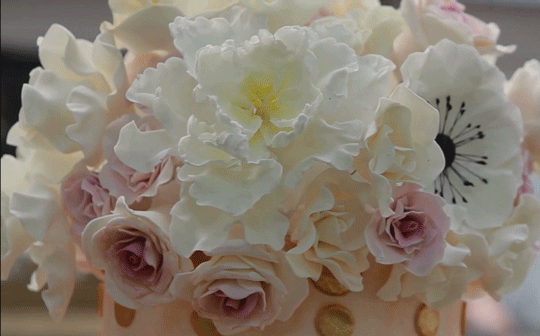 11